Санкт-Петербургский государственный электротехнический университетСПБ ГЭТУ «ЛЭТИ»Поиск ассоциативных правил
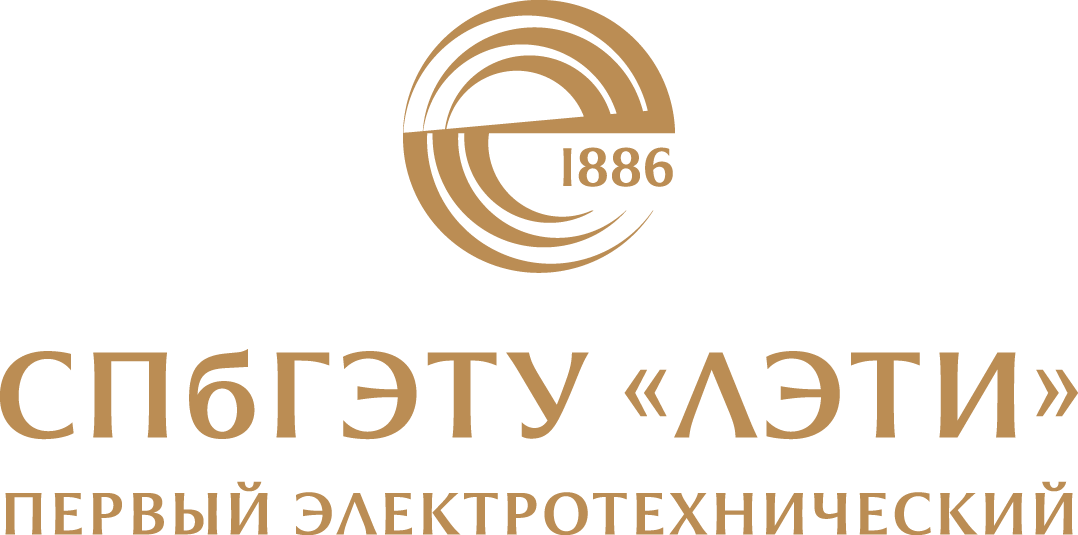 Авторы: Каплун Д. И., Вознесенский А. С.
Санкт-Петербург
2020
Ассоциативные правила
Ассоциативные правила
Концепции
Поддержка
Доверие
Лифт
Лифт
Если правило имеет лифт 1, это означает, что событие в левой части независимо от события в правой части. Если два события независимы, никакого правила нельзя вытащить из этих двух событий.
Если лифт > 1, это позволяет нам знать степень, насколько события связаны друг с другом, и делает эти правила потенциально полезными для предсказания следствия в будущих наборах данных.
Если лифт < 1, это означает, что объекты заменяют друг друга. Это означает, что наличие одного объекта имеет отрицательный эффект на присутствие второго объекта, и наоборот.
Уверенность
Процесс построения ассоциативных правил
От ассоциативных правил обычно требуется выполнение определённой пользователем минимальной поддержки и определённого пользователем минимального доверия. Генерация ассоциативного правила обычно разделяется на два шага:
Минимальный порог поддержки используется для поиска всех частых наборов объектов в базе данных.
Ограничение минимального доверия применяется к этим наборам для формирования правила.
Второй шаг прост и ясен, а первый шаг требует большего внимания.
Процесс построения ассоциативных правил
Алгоритмы поиска ассоциативных правил
Было предложено много алгоритмов для генерации ассоциативных правил.
Несколько алгоритмов хорошо известны, это Apriori, Eclat и FP-Growth, но они делают только половину работы, поскольку они предназначены для отыскания часто встречающихся наборов объектов. Нужно сделать ещё один шаг после того, как часто встречающиеся наборы найдены в базе данных.
Алгоритмы поиска ассоциативных правил
Ал­го­ритм Apriori ис­поль­зу­ет стра­те­гию по­ис­ка в ши­ри­ну для под­счё­та объ­ек­тов и ис­поль­зу­ет функ­цию ге­не­ра­ции кан­ди­да­та, ко­то­рая ос­но­ва­на на свой­стве нис­хо­дя­ще­го за­мы­ка­ния под­держ­ки.
Ал­го­ритм Eclat (или ECLAT, от Equivalence Class Transformation = Пре­об­ра­зо­ва­ние Клас­сов Эк­ви­ва­лент­но­сти) яв­ля­ет­ся ал­го­рит­мом по­ис­ка в глу­би­ну, ос­но­ван­ном на пе­ре­се­че­нии мно­жеств. Ал­го­ритм при­го­ден как для по­сле­до­ва­тель­но­го, так и па­рал­лель­но­го вы­пол­не­ния со свой­ства­ми ло­каль­но­го улучшения.
Алгоритмы поиска ассоциативных правил
Ал­го­ритм FP-роста пред­на­зна­чен для вы­яв­ле­ния часто встре­ча­ю­щих­ся шаблонов.
При пер­вом про­хо­де ал­го­ритм под­счи­ты­ва­ет встре­ча­е­мость объ­ек­тов (пары ат­ри­бут-зна­че­ние) в на­бо­рах и за­по­ми­на­ет их в «таб­ли­це за­го­лов­ков».
 При вто­ром про­хо­де ал­го­ритм стро­ит струк­ту­ру FP-де­ре­ва путём встав­ки эк­зем­пля­ров. Объ­ек­ты в каж­дом эк­зем­пля­ре долж­ны быть упо­ря­до­че­ны по убы­ва­нию их ча­сто­ты встре­ча­е­мо­сти в на­бо­ре, так что де­ре­во может быть об­ра­бо­та­но быст­ро.
 Объ­ек­ты в каж­дом эк­зем­пля­ре, ко­то­рые не до­сти­га­ют ми­ни­маль­но­го по­ро­га, от­бра­сы­ва­ют­ся. Если много эк­зем­пля­ров имеют об­щи­ми боль­шин­ство часто встре­ча­е­мых объ­ек­тов, FP-де­ре­во обес­пе­чи­ва­ет вы­со­кое сжа­тие близ­ко к корню де­ре­ва.
Алгоритмы поиска ассоциативных правил
Ре­кур­сив­ная об­ра­бот­ка этой вер­сии сжа­тия роста боль­ших объ­ек­тов глав­но­го на­бо­ра на­зна­ча­ет­ся прямо, а не ге­не­ри­ру­ет­ся кан­ди­да­ты с по­сле­ду­ю­щей про­вер­кой по пол­ной базе. Рост на­чи­на­ет­ся снизу таб­ли­цы за­го­лов­ков путём на­хож­де­ния всех эк­зем­пля­ров, со­от­вет­ству­ю­щих дан­ным усло­ви­ям. Со­зда­ёт­ся новое де­ре­во со счёт­чи­ка­ми, по­лу­ча­е­мых из ис­ход­но­го де­ре­ва и со­от­вет­ству­ю­щи­ми на­бо­ру эк­зем­пля­ров, ко­то­рые за­ви­сят от ат­ри­бу­та, и каж­дый узел по­лу­ча­ет сумму счёт­чи­ков его по­том­ков. Ре­кур­сив­ный рост пре­кра­ща­ет­ся, когда не оста­лось объ­ек­тов, ко­то­рые удо­вле­тво­ря­ют ми­ни­маль­но­му по­ро­гу под­держ­ки, и ра­бо­та про­дол­жа­ет­ся на осталь­ных эле­мен­тах за­го­лов­ков ис­ход­но­го FP-де­ре­ва.
Когда ре­кур­сив­ный про­цесс за­вер­шён, все боль­шие на­бо­ры объ­ек­тов с ми­ни­маль­ным по­кры­ти­ем най­де­ны и на­чи­на­ет­ся со­зда­ние ас­со­ци­а­тив­но­го правила.
Спасибо за внимание!
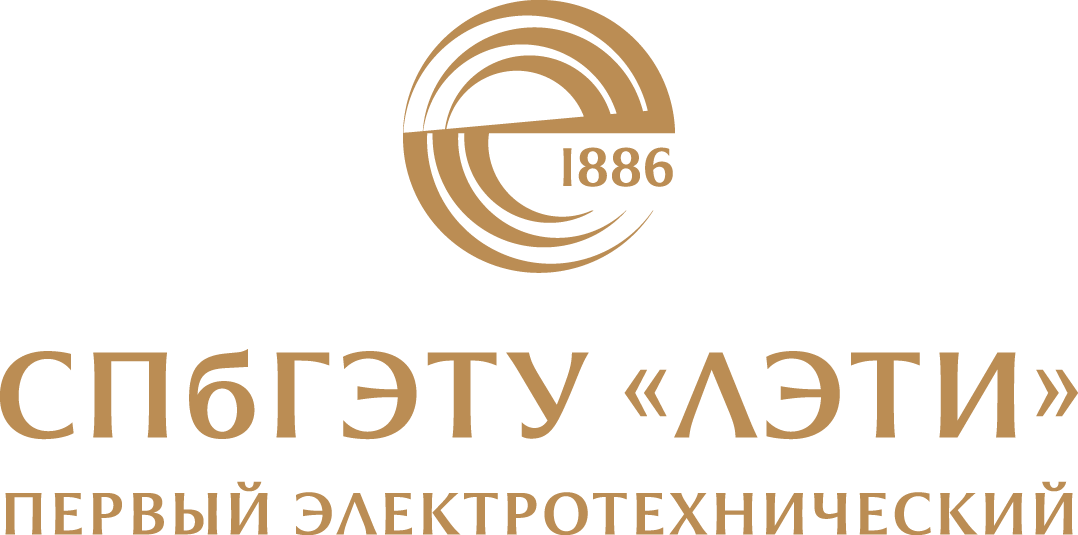